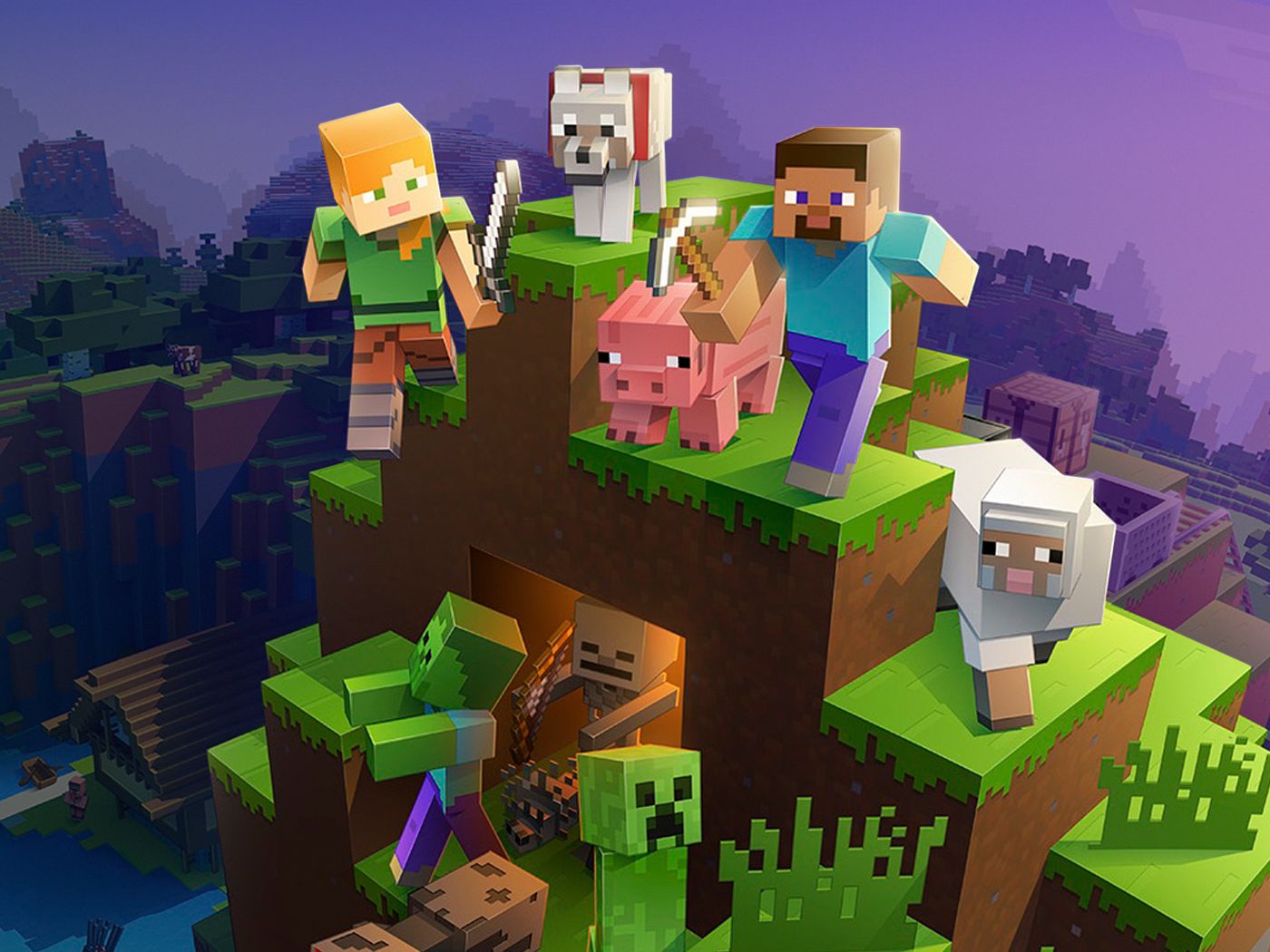 Although we live in a 3D world, we are used to seeing 2D representations of 3D objects.

The most common uses of 3D coordinates are in engineering, physics, and computer graphics.
A
B
C
D
A
B
C
D
A
B
C
D
A
B
C
D
A
B
C
D
A
B
C
D
A
B
C
D
A
B
C
D
A
B
C
D
A
B
C
D
A
B
C
D
A
B
C
D
A
B
C
D
A
B
C
D
A
B
C
D
A
B
C
D
A
B
C
D
A
B
C
D
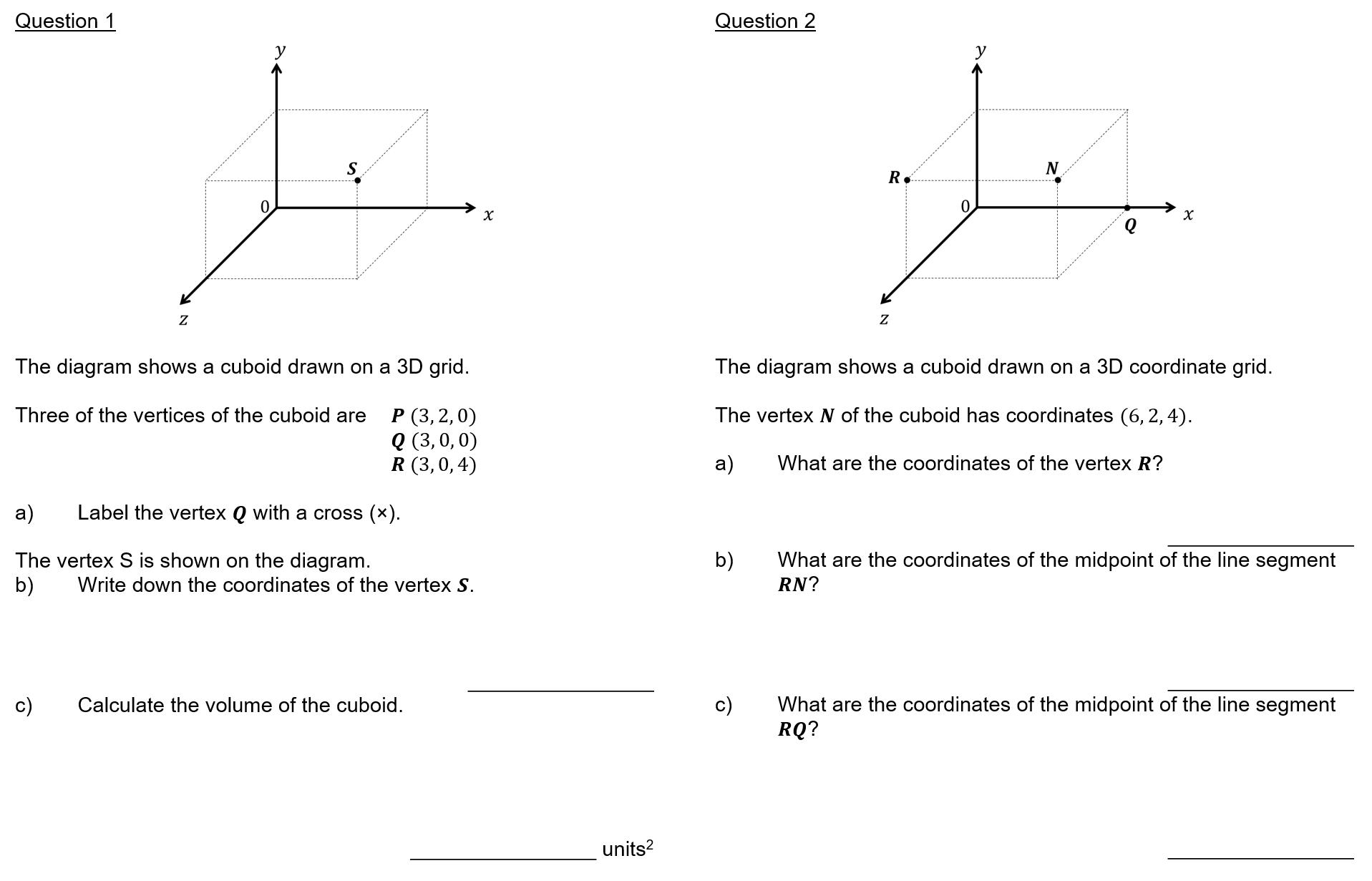